Использование кейсов на развитие  функциональной грамотности на уроках математики
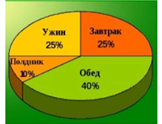 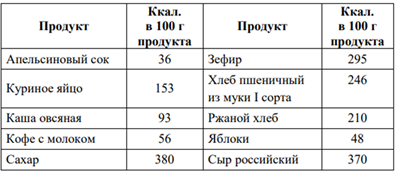 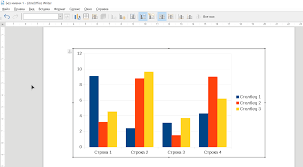 ГАОУ МО «Балашихинский лицей»учитель математики: Васина Маргарита Сергеевна                                      Чернышова Ирина Олеговна
Кейс-метод - это метод активного обучения на основе реальных ситуаций.
 
Суть метода кейс заключается в использовании в обучении конкретных учебных ситуаций, ориентирующихобучающихся на формулирование проблемы и поиск вариантов ее решения с последующим разбором на учебных занятиях.
Кейс-технология – это не повторение за учителем, не пересказ параграфа или
статьи, не ответ на вопрос преподавателя, это анализ конкретной ситуации, который
заставляет поднять пласт полученных знаний и применить их на практике.
 Задачей этого метода является максимальное вовлечение каждого ученика в
самостоятельную работу по решению поставленной проблемы или задачи.
Кейс-технология – инструмент, позволяющий применить теоретические знания к
решению практических задач. Данная технология способствует развитию у
обучаемых самостоятельного мышления, умения выслушивать и учитывать
альтернативную точку зрения, аргументировано высказать свою. С помощью этого
метода ученики имеют возможность проявить и усовершенствовать аналитические и
оценочные навыки, научиться работать в команде, находить наиболее рациональное
решение поставленной проблемы.
Использование кейсов на развитие  функциональной грамотности на уроках математики
В 6 классе
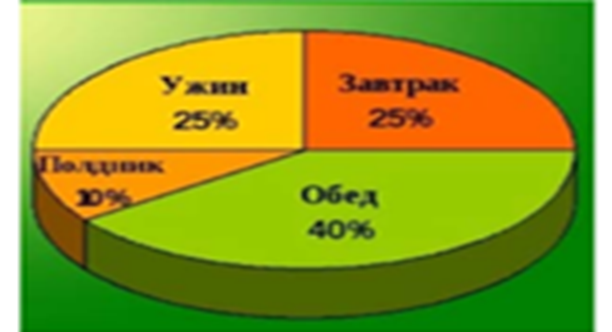 Комплексное задание «Калорийность питания» 
(11 заданий)
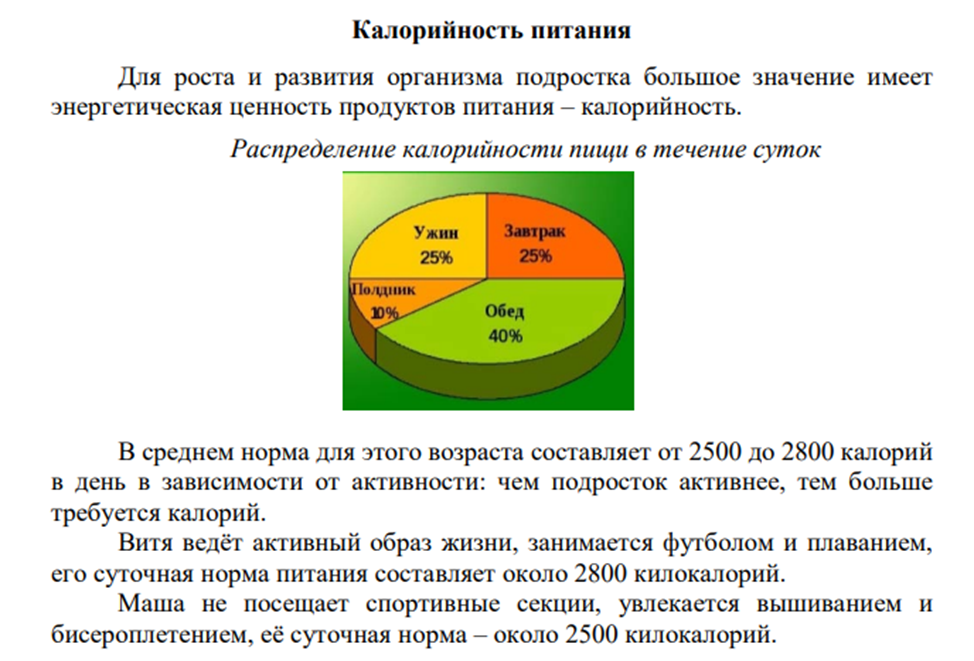 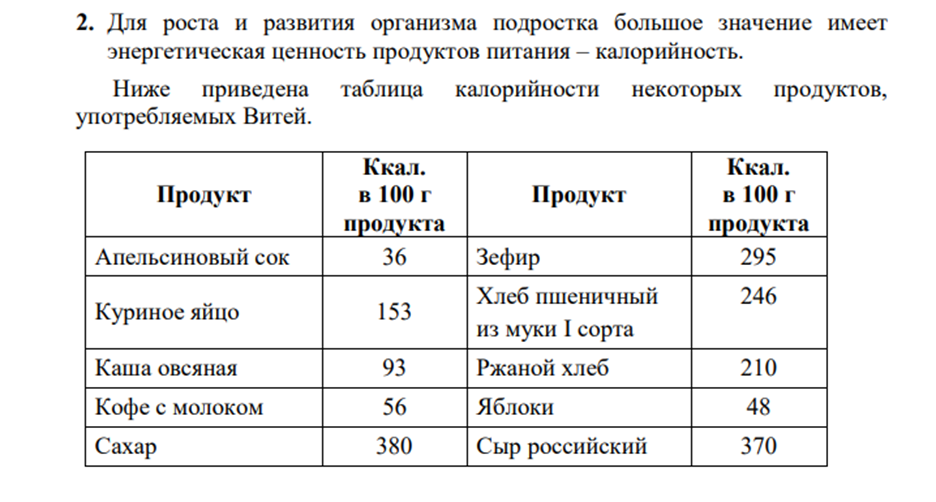 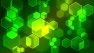 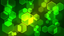 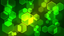 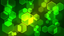 Прочитать и проанализировать несплошной текст (на читательскую грамотность) 
1.Пользуясь диаграммой, определите, сколько процентов составляет завтрак, обед, полдник и ужин.
(на математическую грамотность низкого уровня сложности)
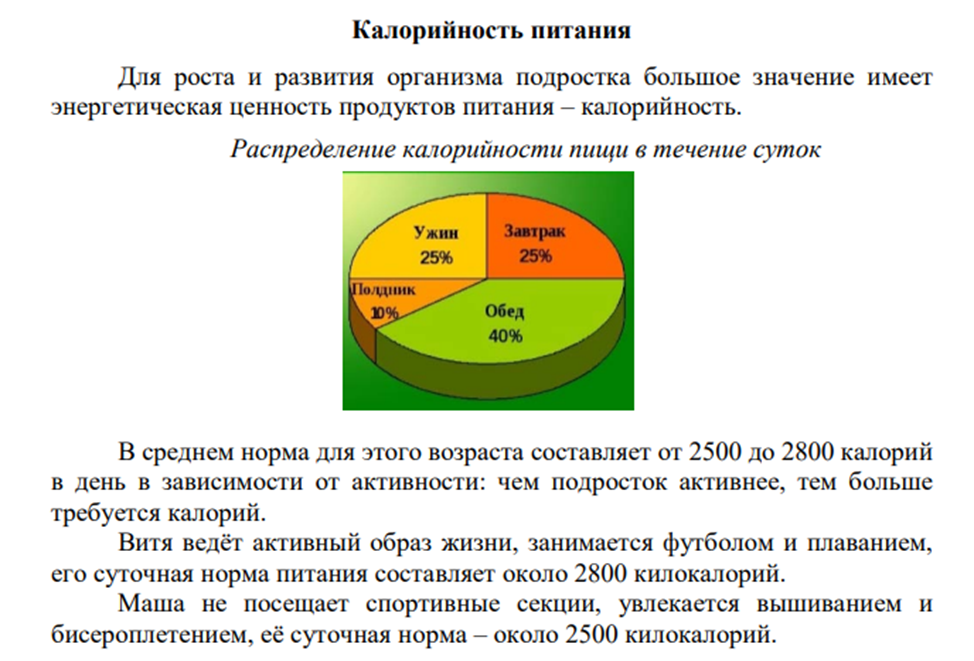 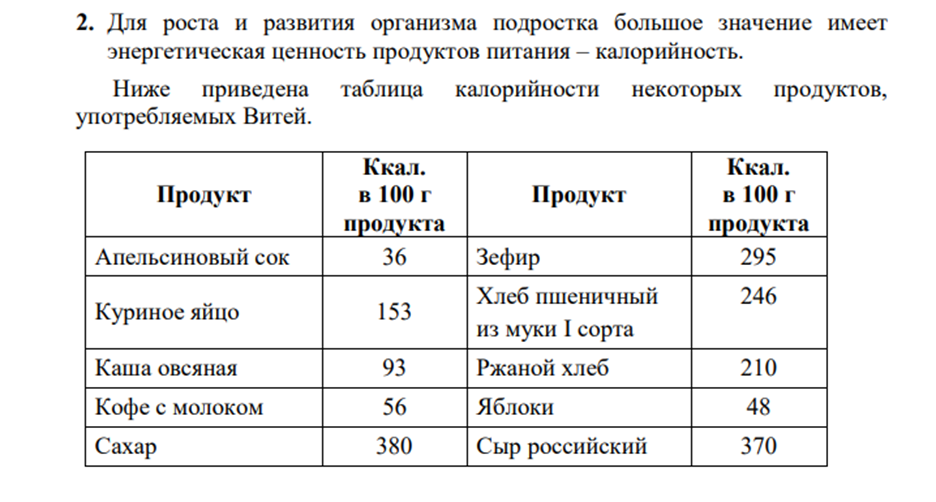 2.Какую часть суточной нормы пищи составляет завтрак, обед и ужин?
  (на математическую грамотность низкого уровня сложности)
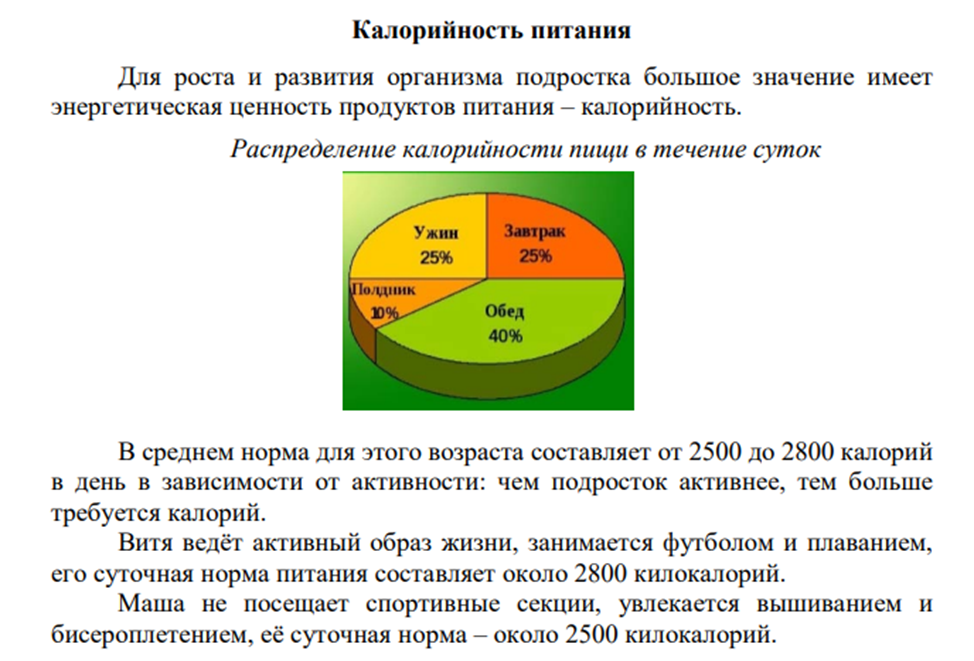 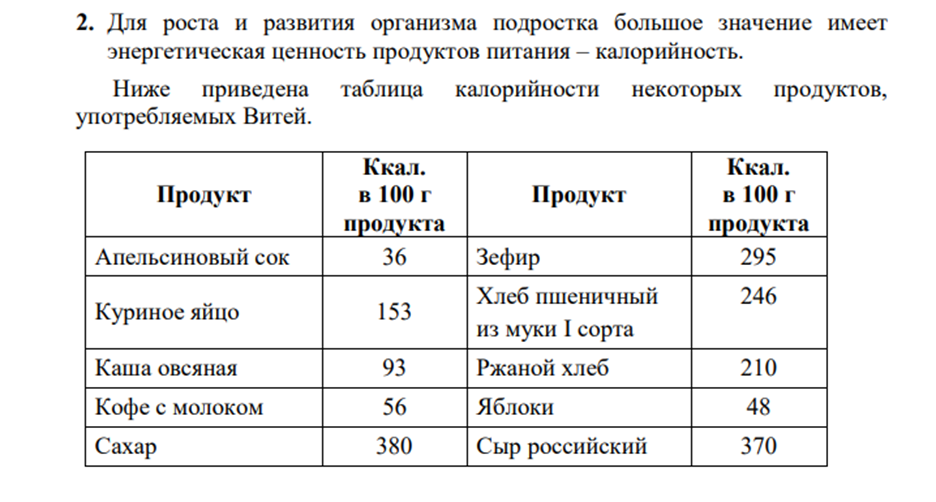 3. Во сколько раз больше калорий за сутки требуется Вите, чем Маше? (на математическую грамотность среднего уровня сложности)
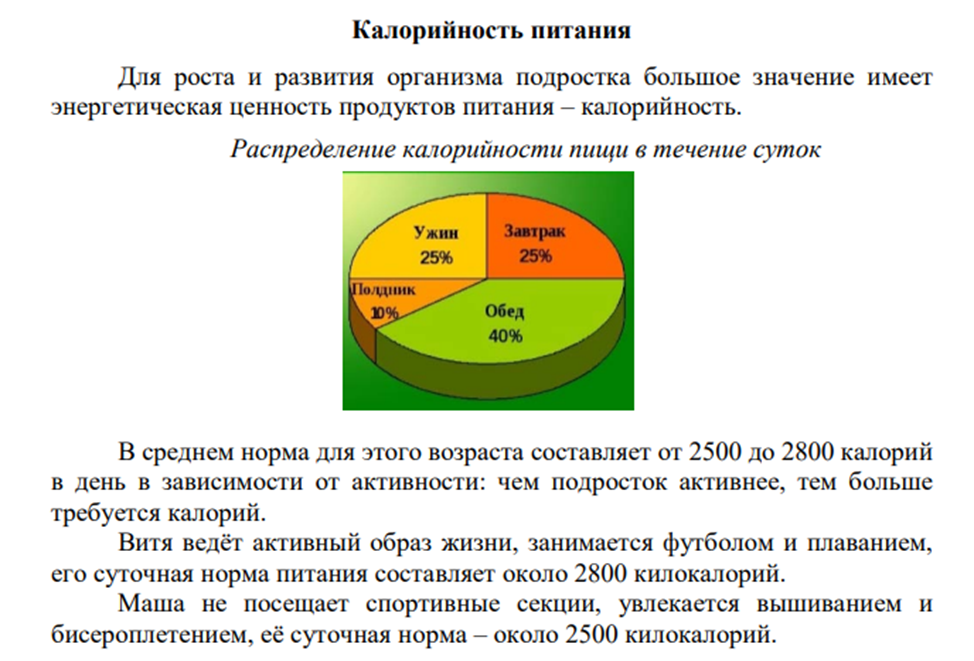 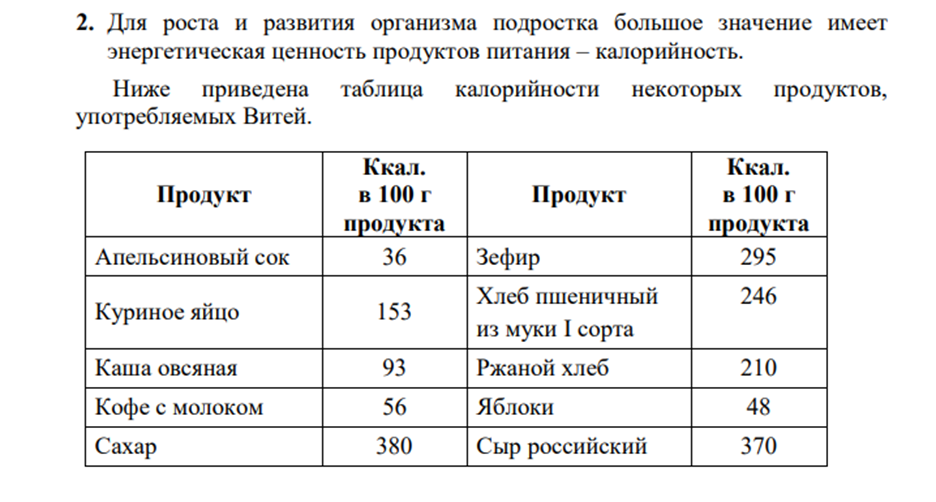 4. Сколько калорий может позволить себе съесть Витя на завтрак, обед и ужин, при равномерном распределении калорий? (на математическую грамотность среднего уровня сложности)
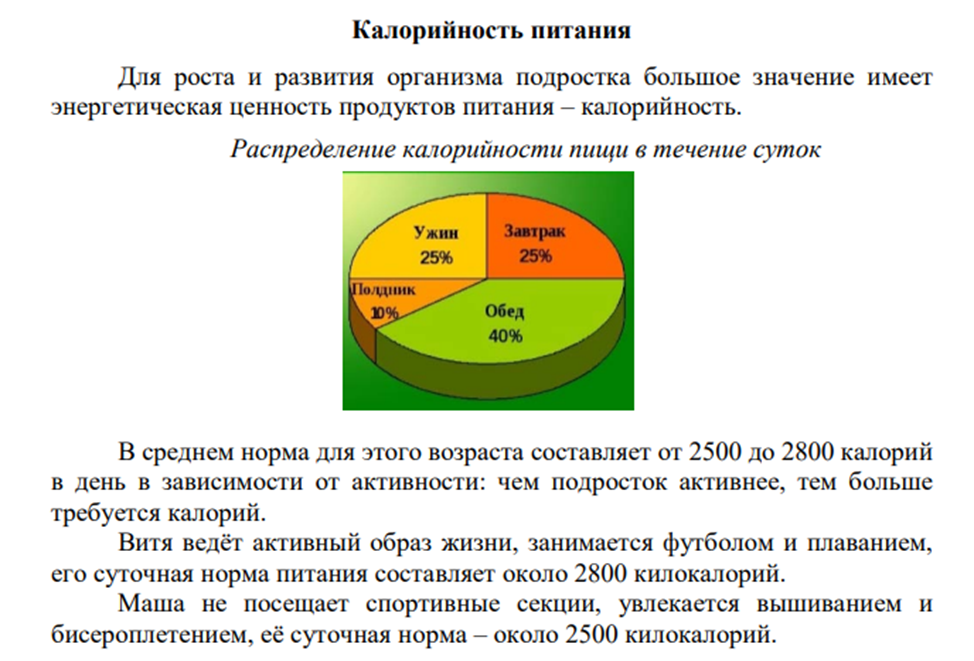 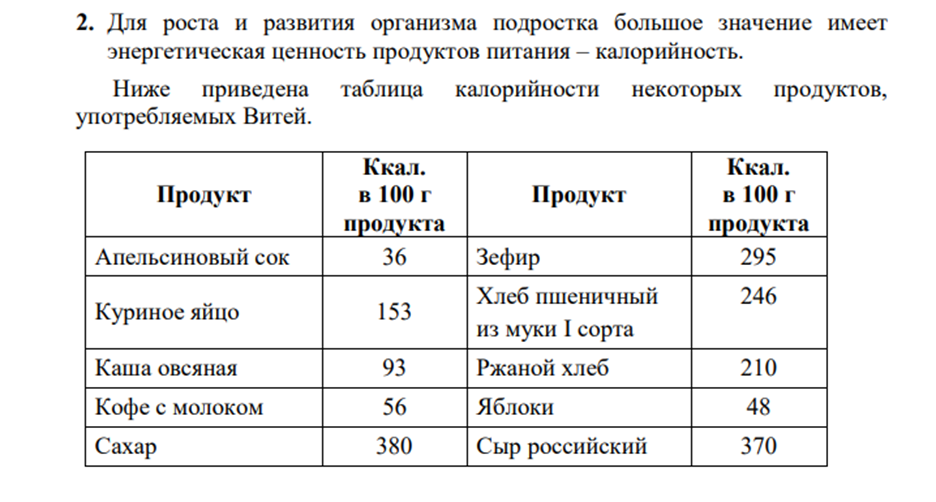 5.а) На полдник Витя съел яблоко (200 г) и бутерброд с российским сыром (кусок белого хлеба 20 г и сыра 30 г). Сколько килокалорий получил Витя в полдник?
5. б).  Может ли Витя позволить себе такой полдник, учитывая суточную норму килокалорий?
(на математическую грамотность среднего уровня сложности)
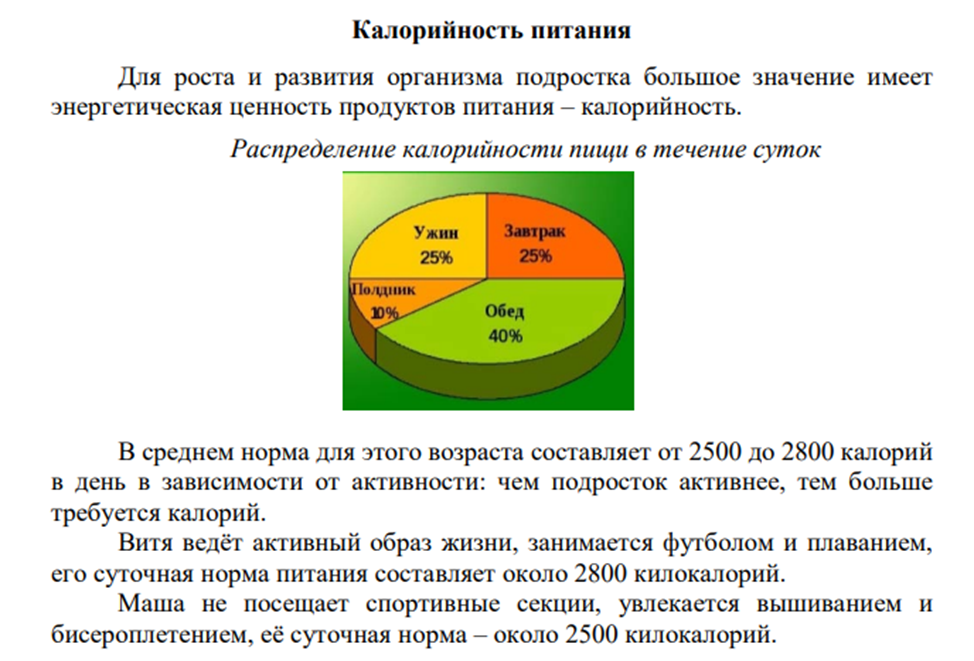 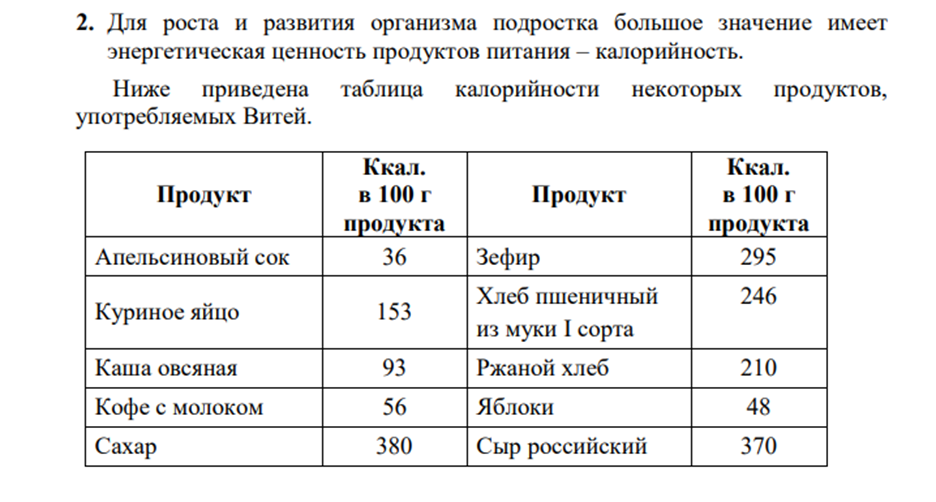 6. Может ли Витя позволить себе на завтрак 2 яйца, пшеничный хлеб и кофе с молоком и зефир (100гр)? 
Хватает ли нам данных,чтобы ответить на заданный вопрос? Что необходимо нам узнать?
(на математическую грамотность среднего уровня сложности)
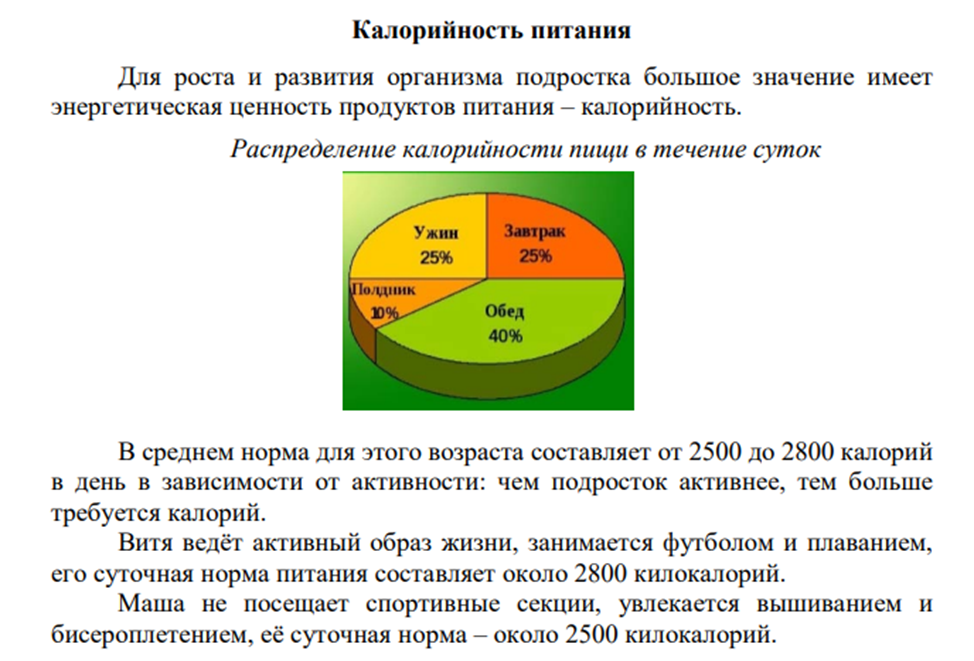 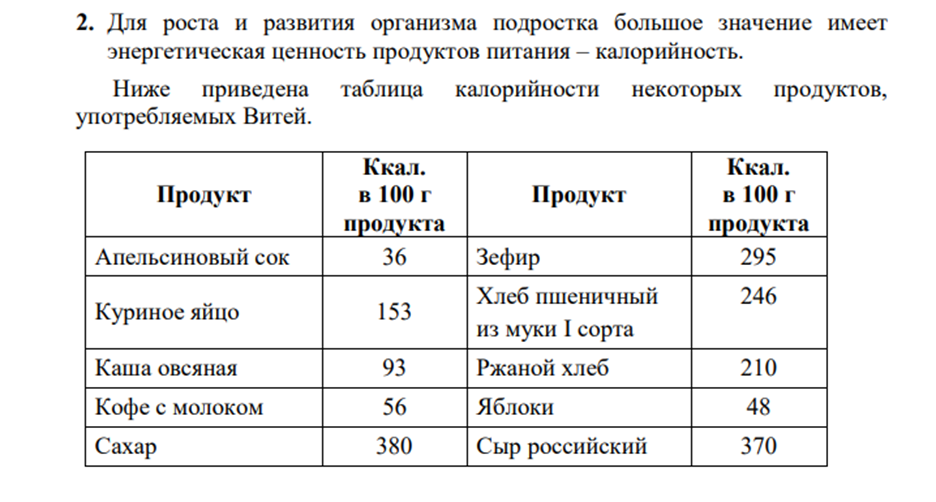 7 .У Вити был стеклянная чашка, а у Маши бумажный стакан стакан. У кого из ребят кофе остынет быстрее?
 (на естественно-научную грамотность среднего уровня сложности)
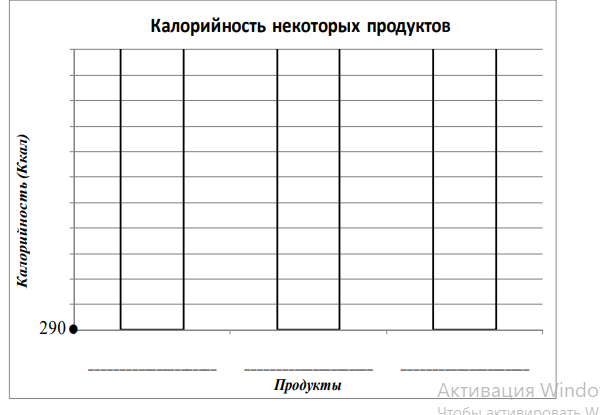 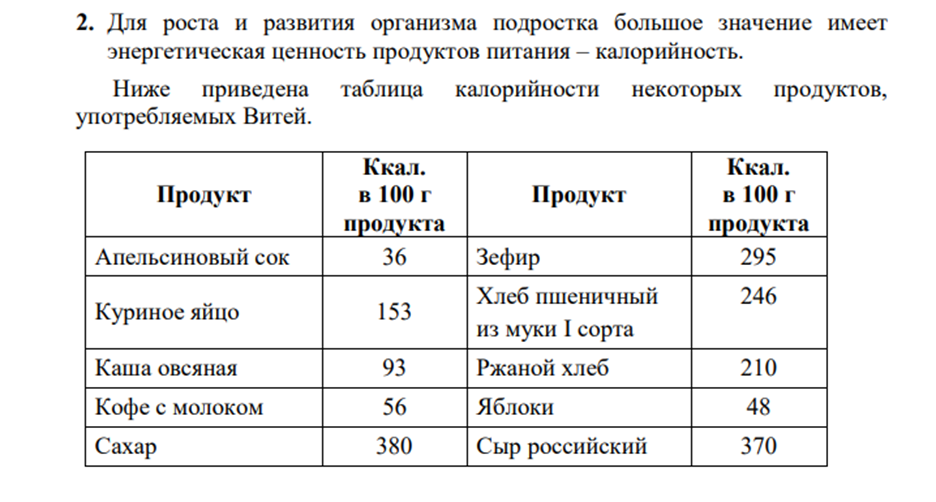 8 . Представьте на диаграмме значения калорийности трёх самых калорийных
продуктов из указанных в таблице.
(на математическую грамотность среднего уровня сложности)
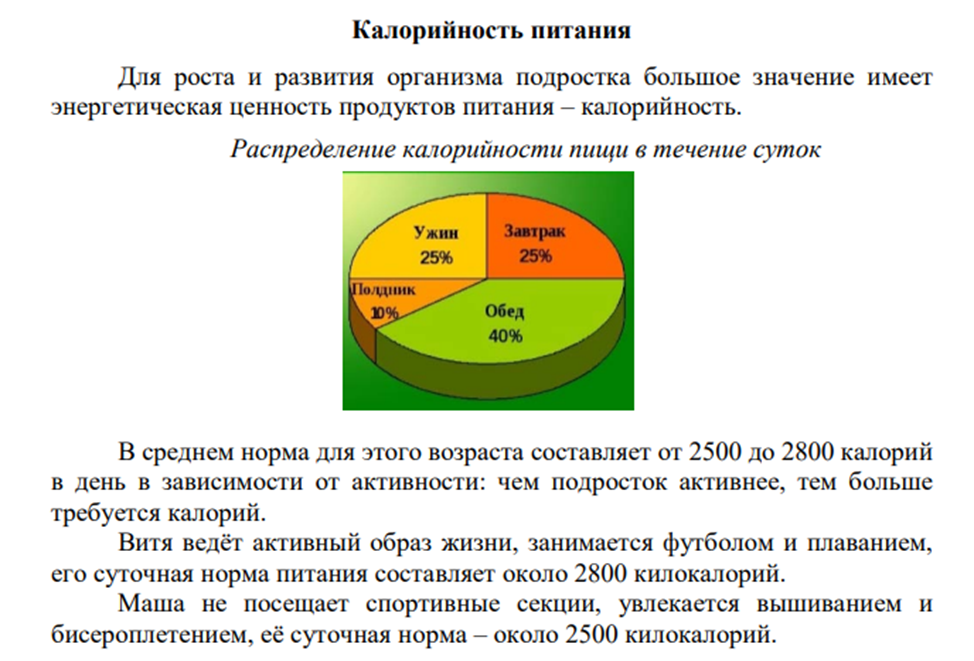 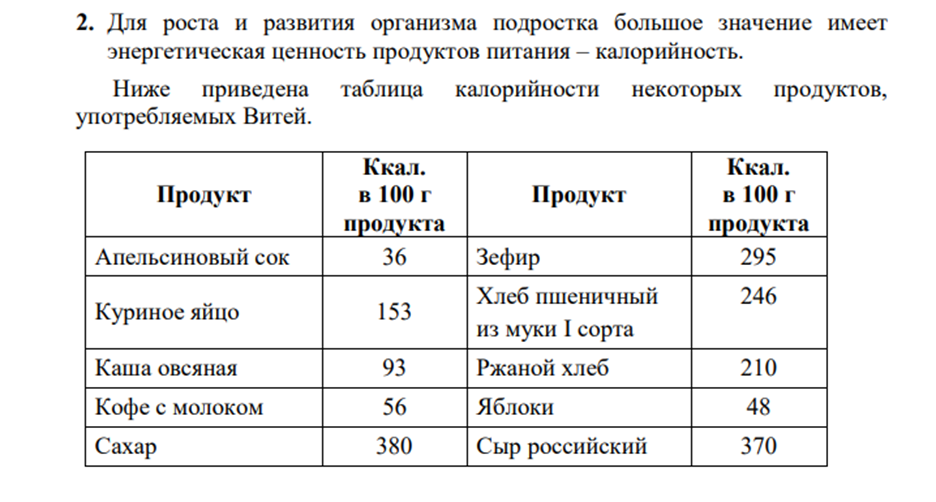 9. Витя готовил кофе и случайно уронил в него несколько кусочков сахара так, что концентрация сахара стала 10%
 в 200 г кофе. Сколько граммов молока нужно добавить Вите, чтобы кофе не был таким сладким, то есть его концентрация в растворе уменьшилась до 5% ? 
 (на математическую и естественно-научную грамотность высокого уровня сложности)
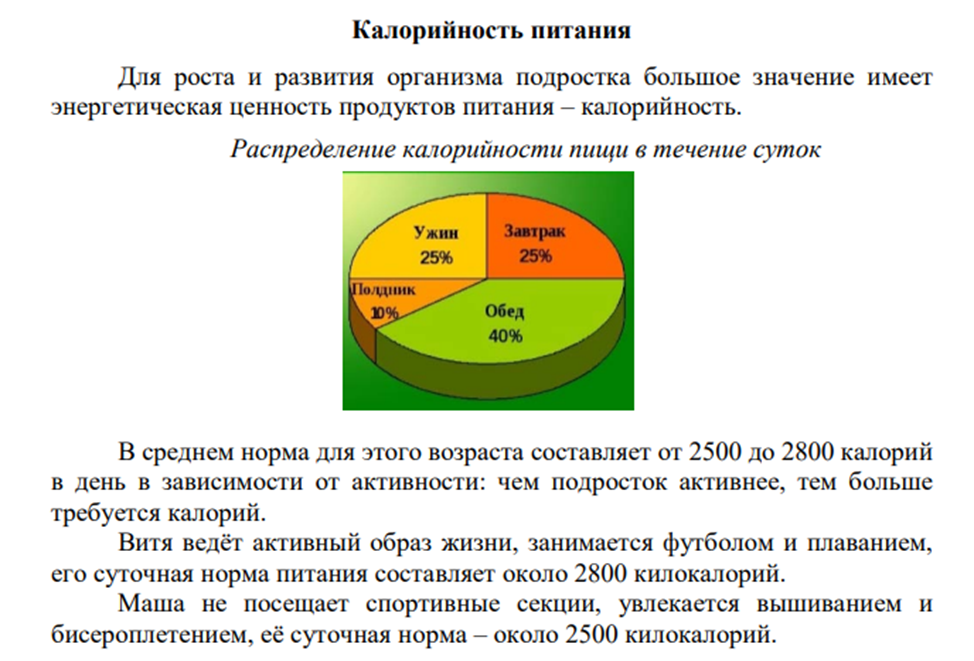 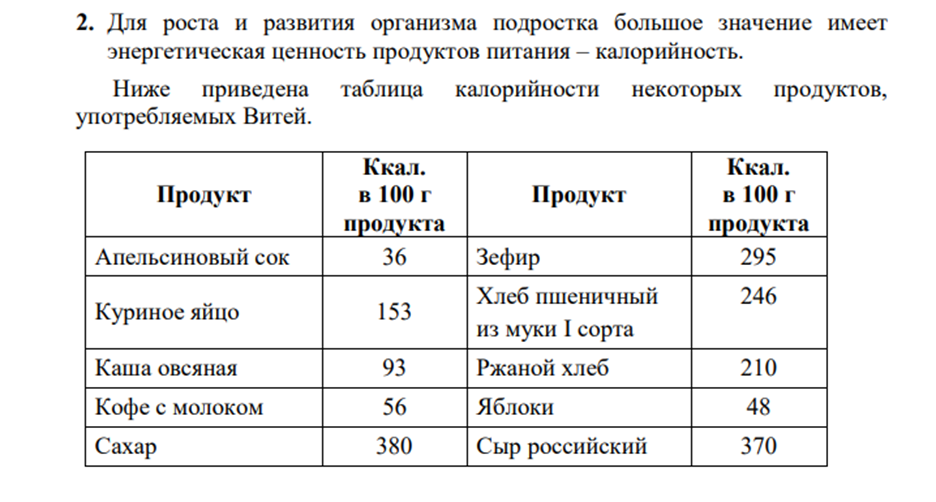 10. Витя готовил кофе и случайно уронил в него несколько кусочков сахара так, что концентрация сахара стала 10%
 в 200 г кофе. Сколько граммов молока нужно добавить Вите, чтобы кофе не был таким сладким, то есть его концентрация в растворе уменьшилась до 4% ? 
 (на математическую и естественно-научную грамотность высокого уровня сложности)
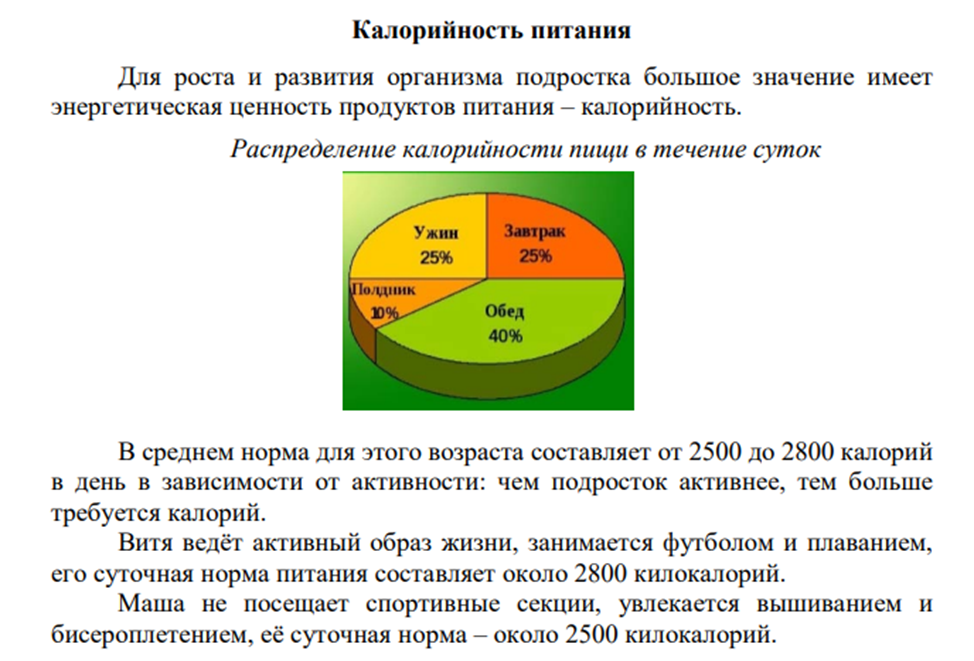 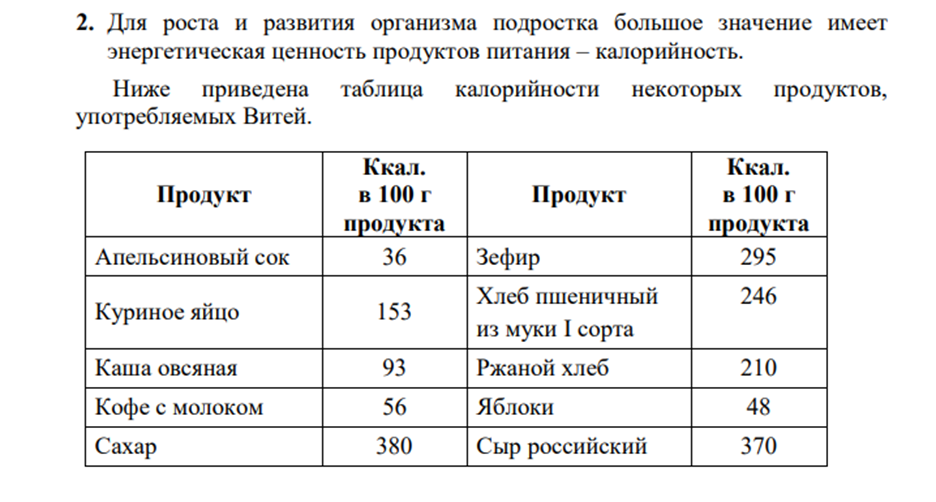 11. Придумать самим вопросы или задачи, используя  данный текст.
 (творческое задание)
В данном кейсе я использовала задания на  развитие 
читательской грамотности, 
математической,
 естественно научной грамотности.


Спасибо за внимание.
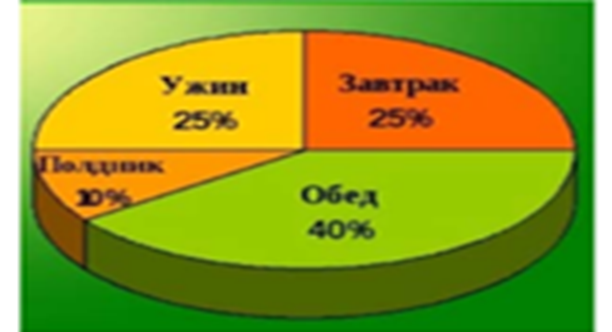 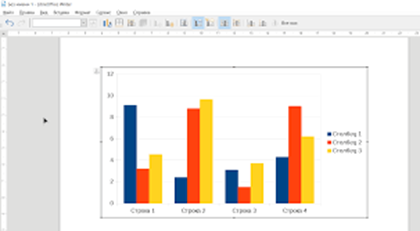